Čínska ľudová republika
Vypracovali: Patrik Bartoš a Oliver Lukáč
Ľudovo demokratická republika 
Prezident: Si Ťin-pching (obrázok)
Predseda vlády: Li Kche-čchiang
Počet obyv.: 1,3 miliardy
Najľudnatejší štát sveta
4. najväčší štát na svete (9,5 mil. km²)
Hlavné mesto: Peking
Jazyk: Čínština
Mena: Čínsky jüan
Vznik: 1. október 1949
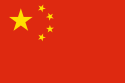 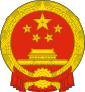 POLOHA:
Východná a stredná časť euroázijského kontinentu
Západné pobrežie
    Tichého oceánu
Územie zahŕňa        5400 ostrovov
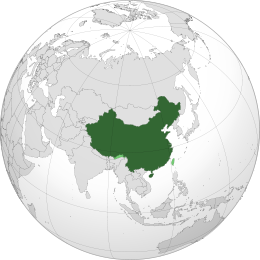 Veľký čínsky múr
Vybudovaný za dynastie Ming. Proti mongolským vpádom
15-17st.
Sever Číny  
Dĺžka 6700 km
Jeden zo symbolov Číny
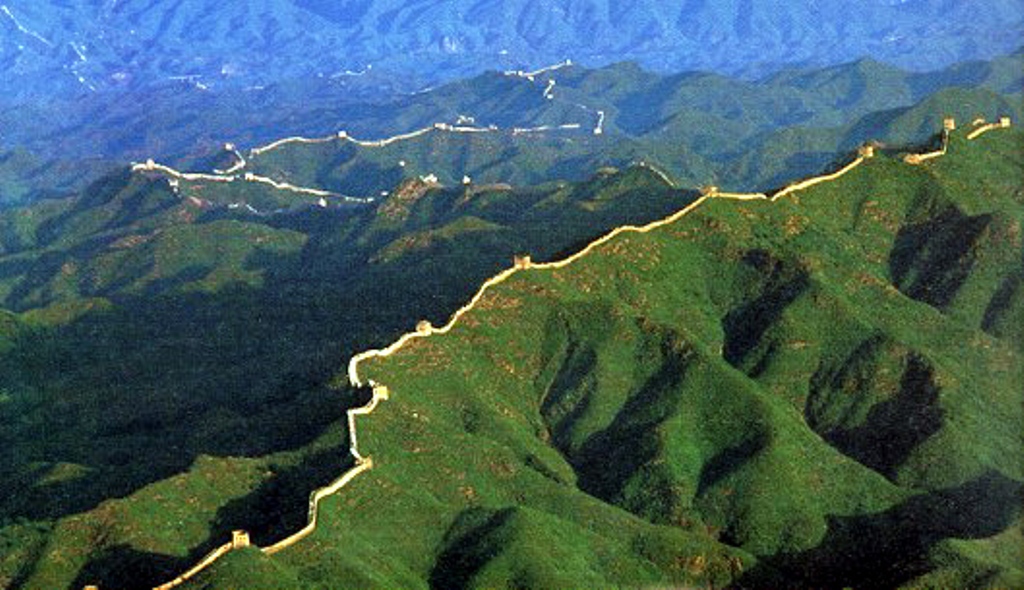 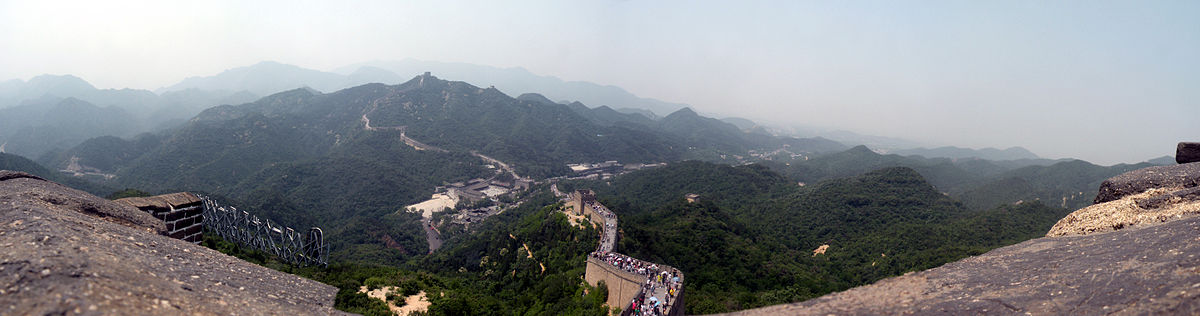 Terakotová armáda
Armáda vojakov vyrobená z terakoty
Okrem vojakov aj sochy koní, vojnových vozov, akrobatov a iné 
Objavená 1974
8000 kusov 
Iný výraz v tvári
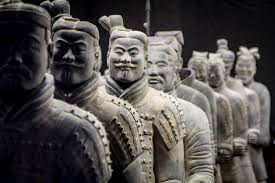 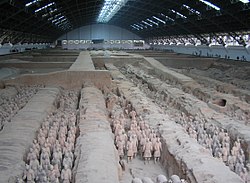 Zakázané mesto
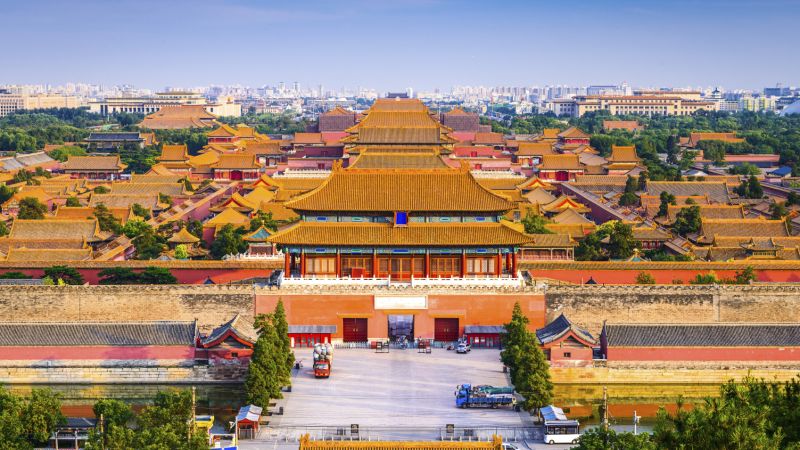 Čínsky palác v Pekingu
Dynastia Ming a Čching
V strede pekingu 
Domov cisára a jeho domácnosti
Do roku 1912 slúžilo ako politické centrum
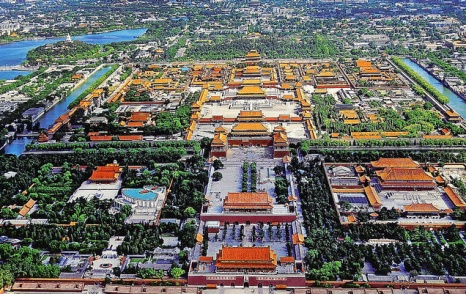 Hongkong a Šanghaj
Vyspelé mesto 
Zahraničný obchod 
Rýchly rozvoj – Patrí medzi Ázijské tigre
Najľudnatejšie mesto Číny
Najväčší prístav
Moderné mesto
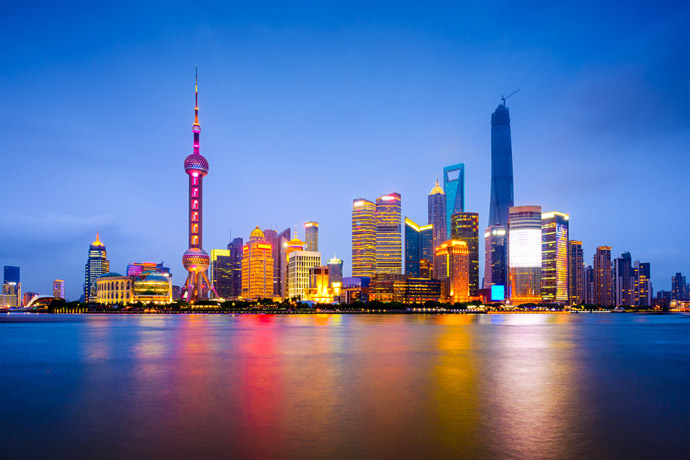 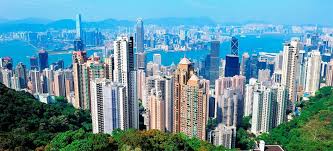 Palác Potala v Lhase
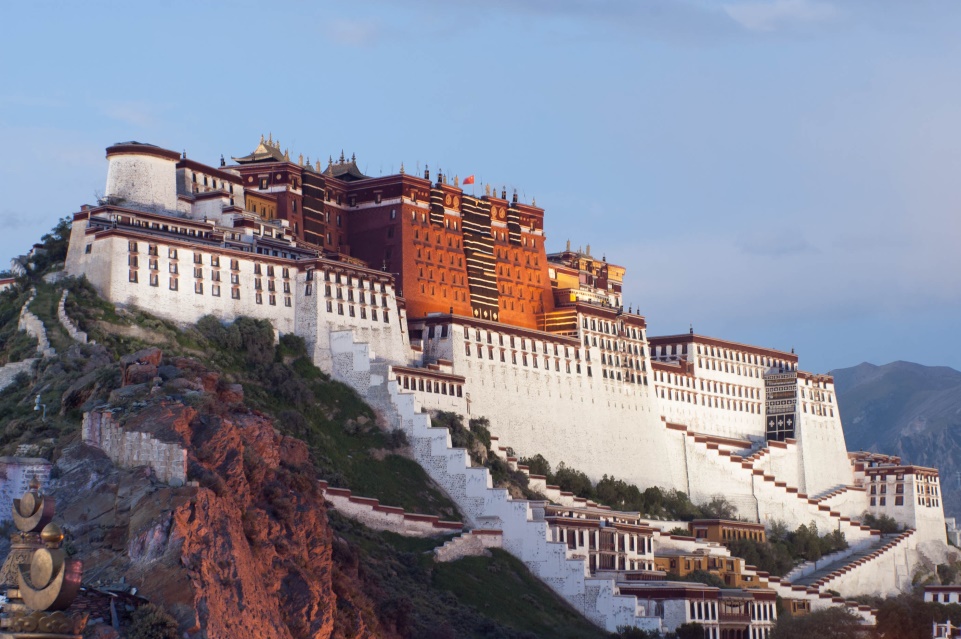 Sídlom tibetskej vlády
V nadmorskej výške 3650 m.n.m
Palácový komplex 
Súbor administratívnych a náboženských
Biely palác (východná časť)
Červený palác (uprostred)
Potala (Budhova hora)
1694 dokončenie výstavby
Tri rokliny
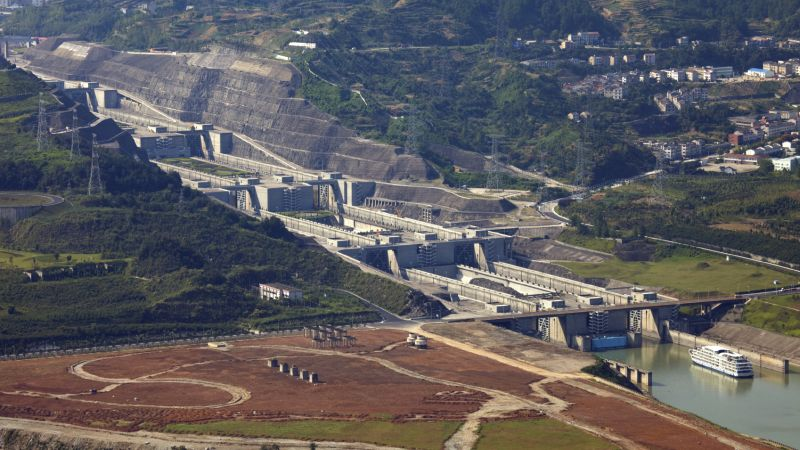 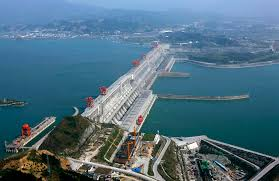 Priehrada a vodná elektráreň na rieke Jang-c’-ťiang
Najvýkonnejšia vodná elektráreň na svete 
Výška 185 metrov, dĺžka 2335 metrov
Zo zatopenej oblasti bolo vysťahovaných 1,3 milióna ľudí
LESHANSKÝ VEĽKÝ BUDHA
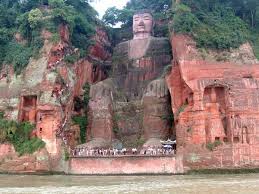 Najväčšia socha na svete, ktorá vyobrazuje sediaceho Budhu  (71 metrov)
Socha sa nachádza v horách Emei (200 km od mesta Chengdu)
V roku 803 boli práce na soche ukončené
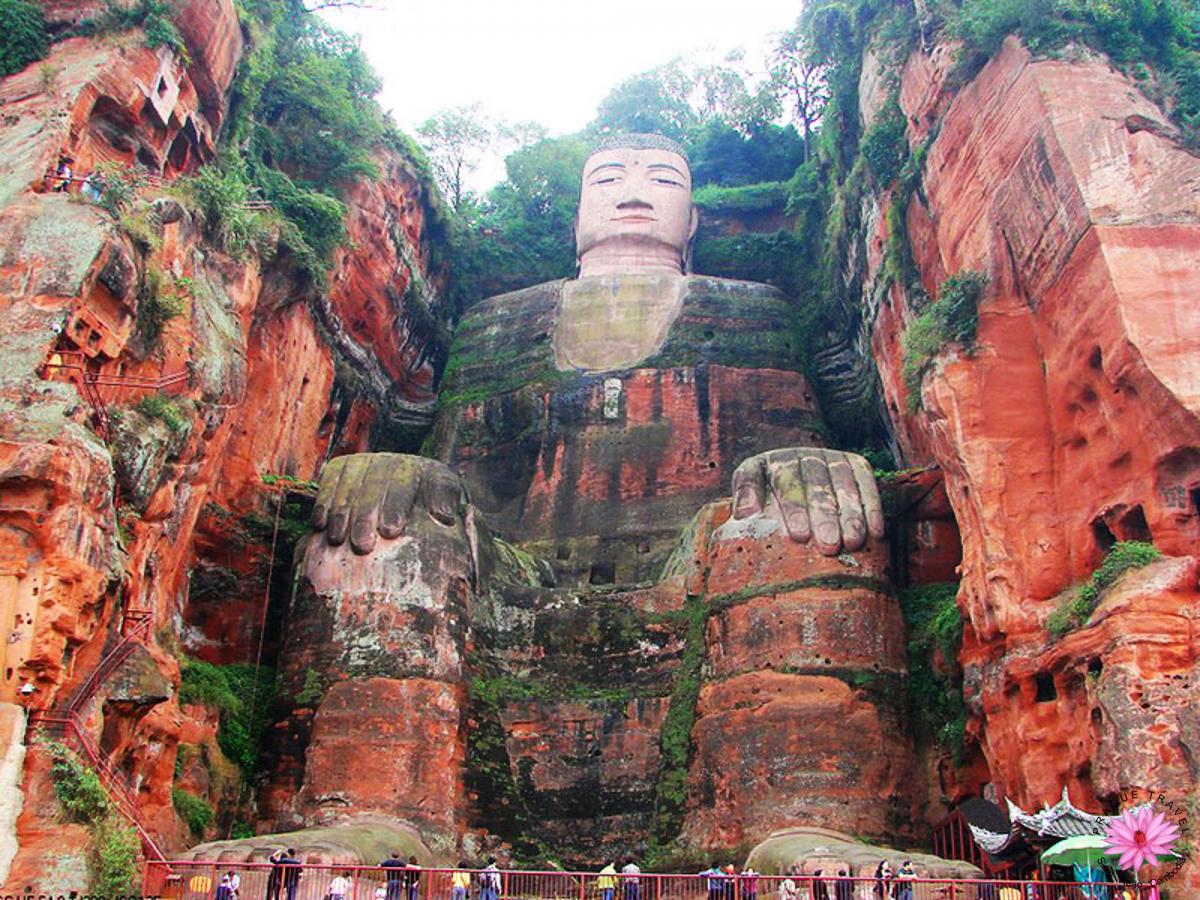